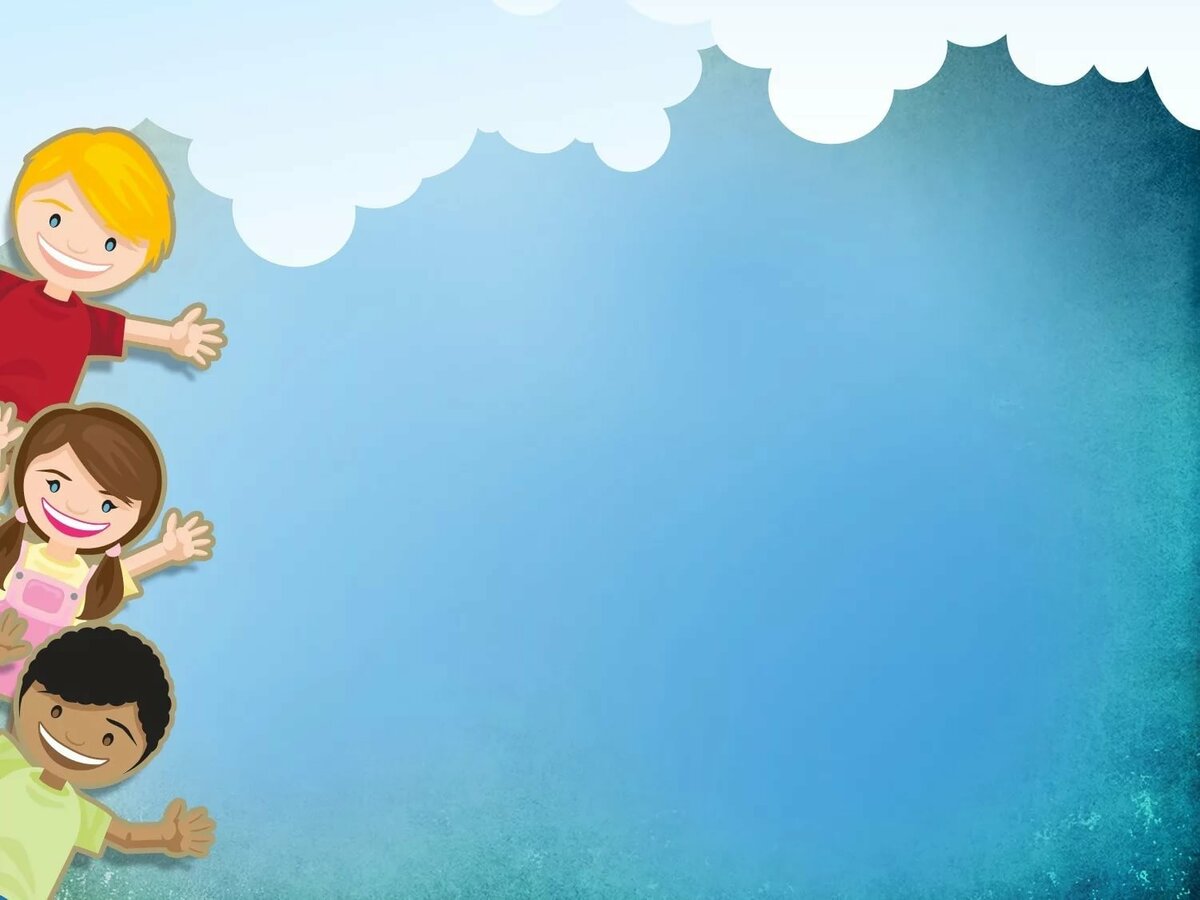 Муниципальное автономное дошкольное образовательное учреждение 
«Детский сад № 92»
«Дин - дон, 
дин - дон 
зазвонил наш телефон…»
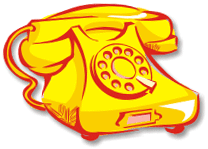 Автор: Симанова Т.Н., воспитатель 
высшей кв. категории
г. Березники, 2020
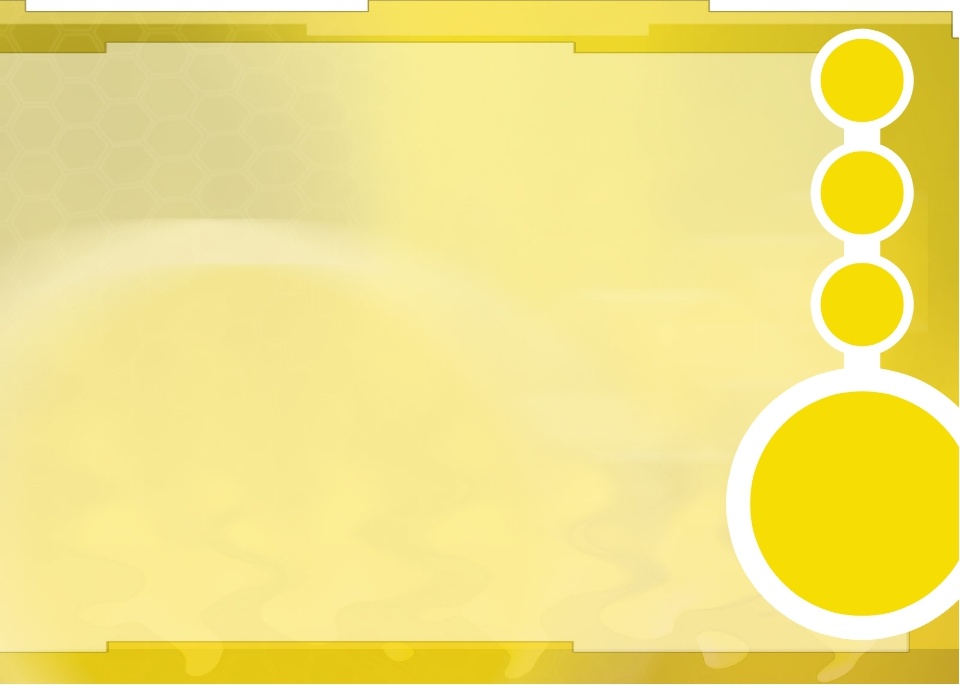 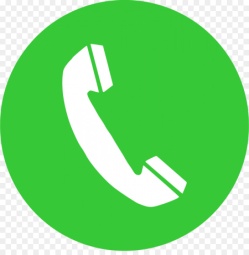 Знакома ли вам история появления телефона, и готовы ли вы ей поделиться со своими друзьями?
Давным-давно, когда люди жили в пещерах и
 одевались в шкуры животных, они не умели говорить, 
но им приходилось общаться друг с другом.  
И делали они это с помощью мимики и жестов.
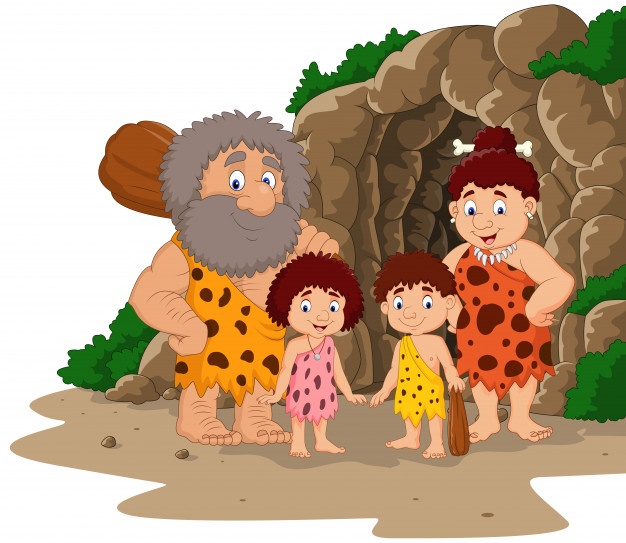 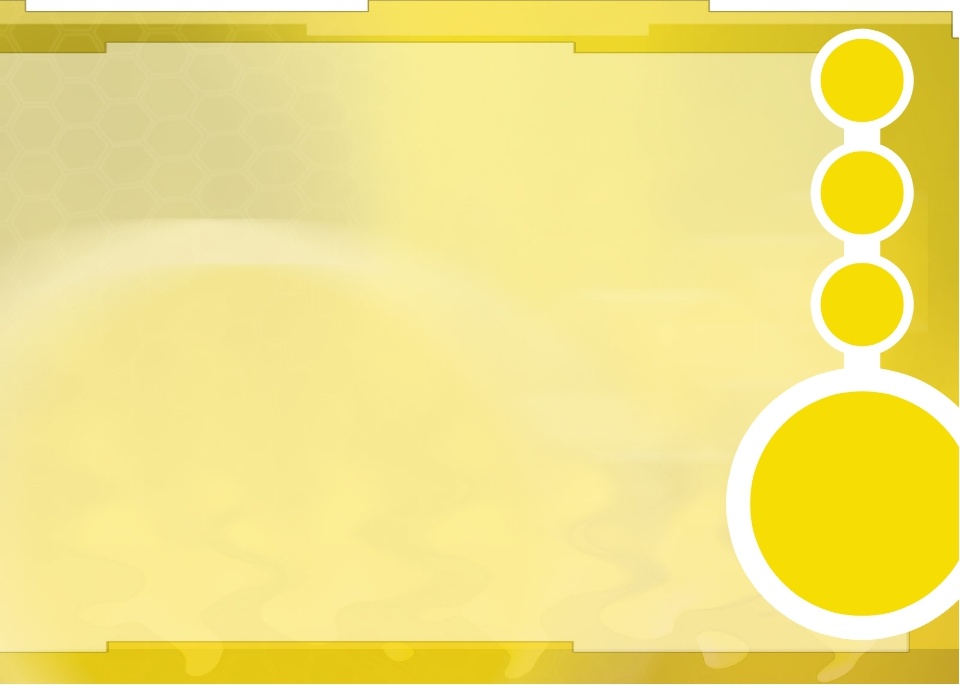 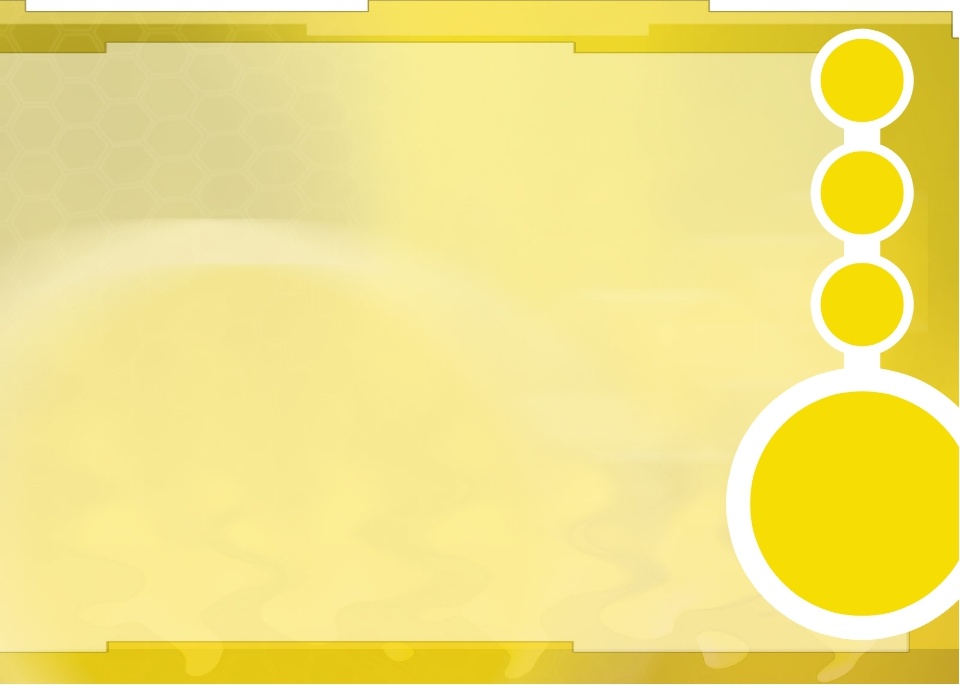 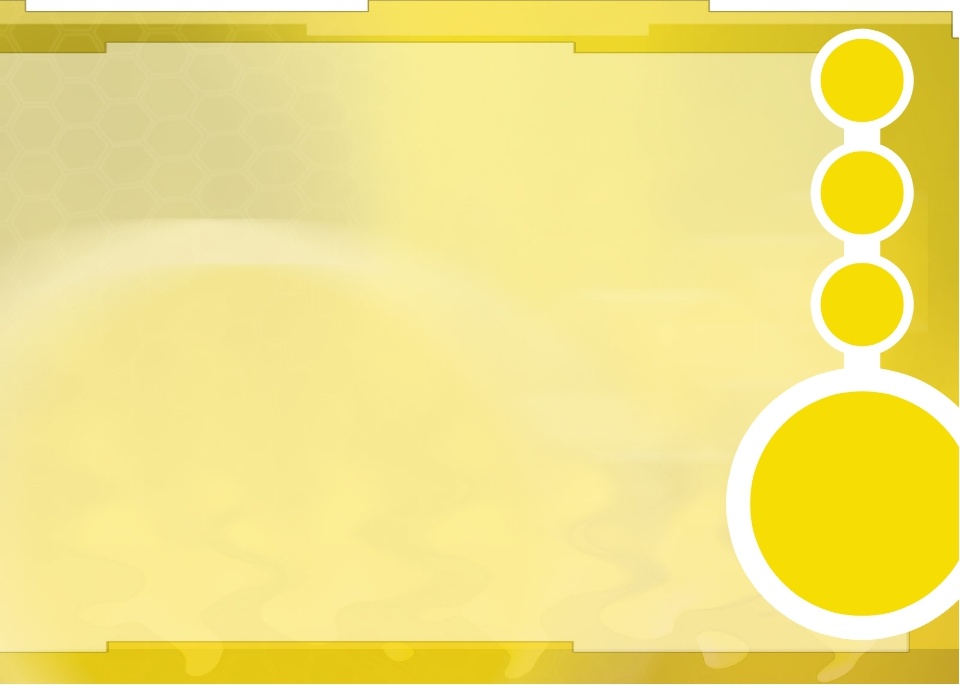 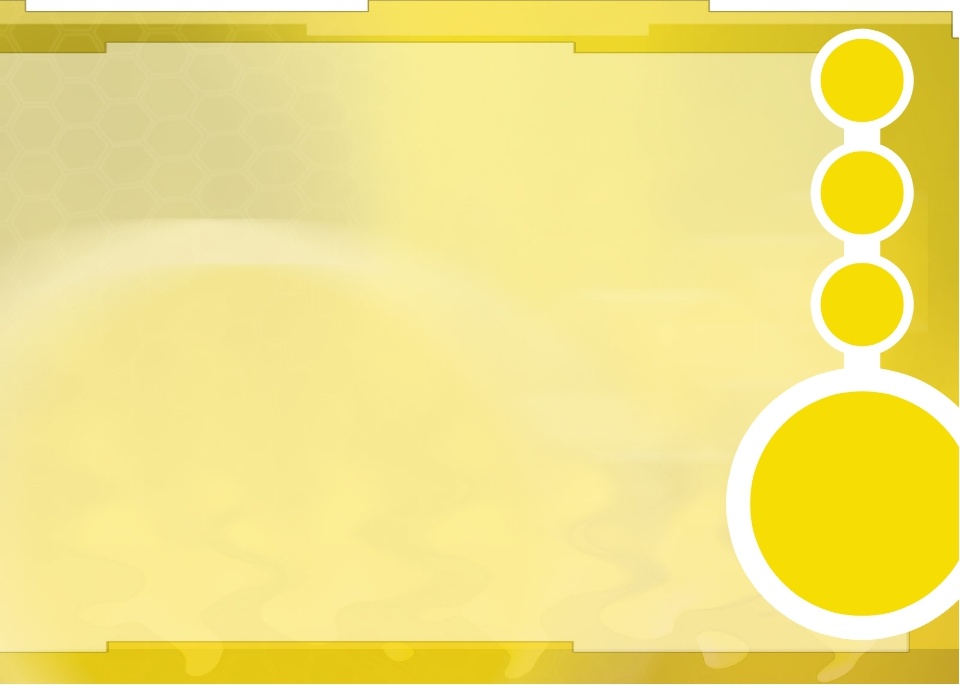 Телефоны будущего
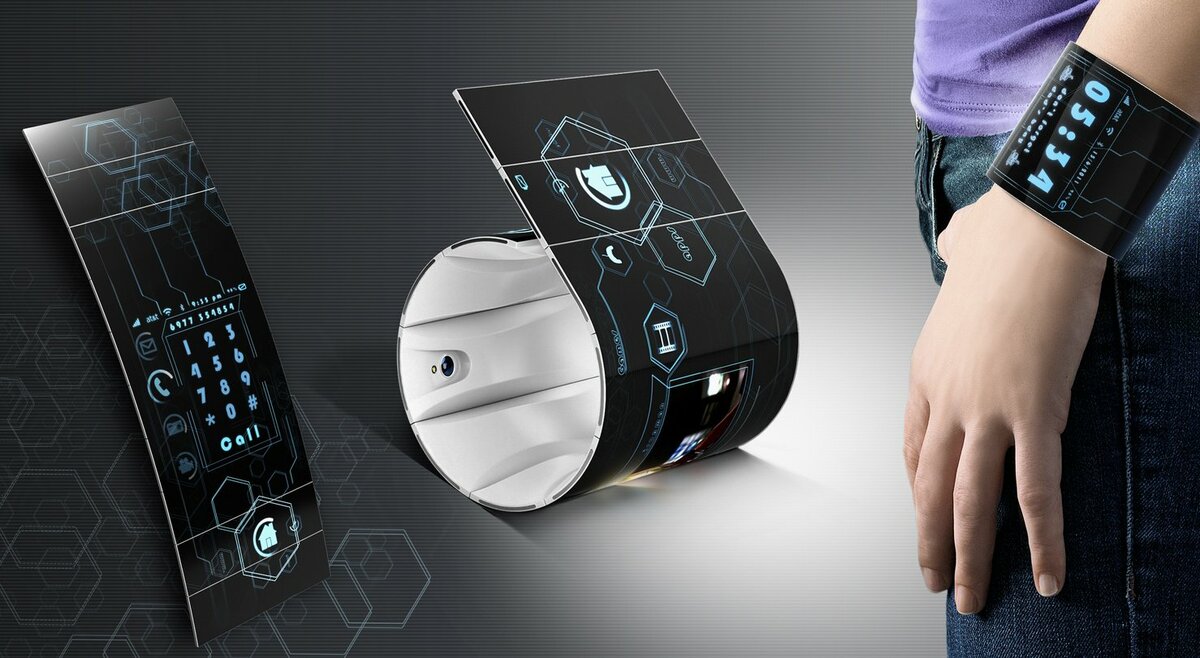 гибкие 
телефоны
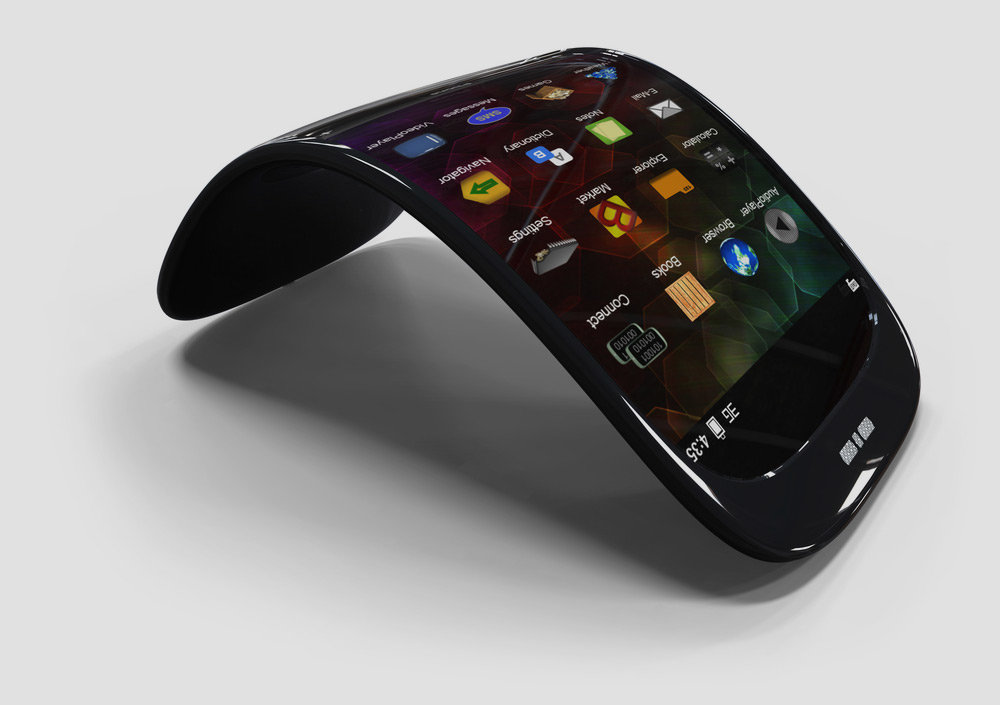 телефоны - браслеты
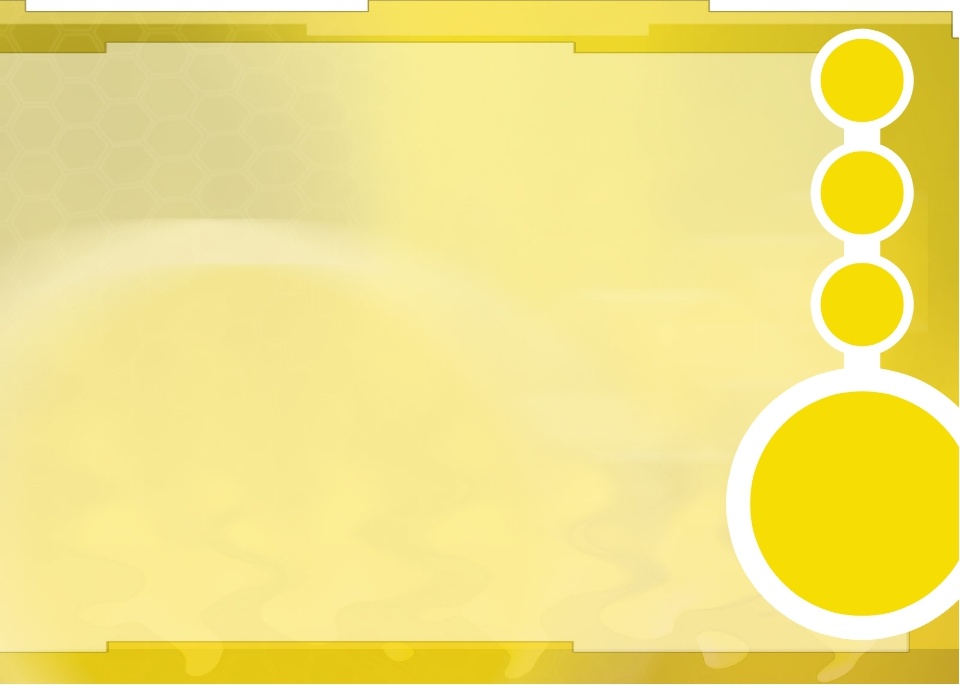 Интересный 
факт!
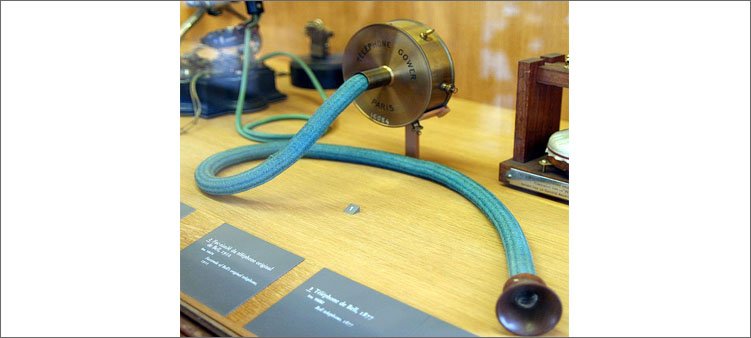 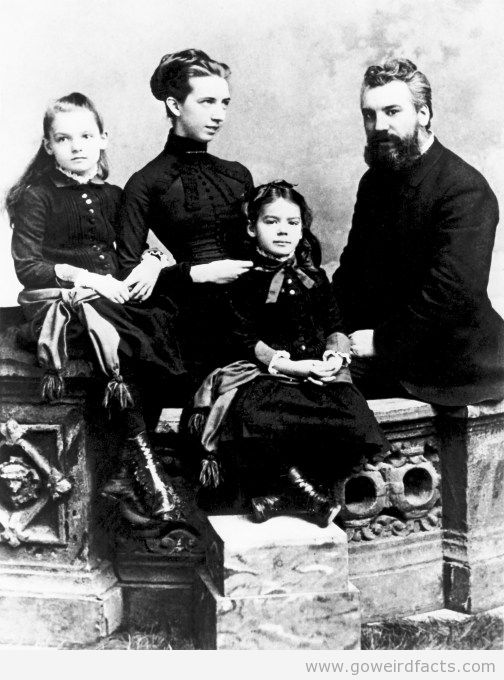 Оказывается, изобретатель 
телефона Александер Белл 
ни разу не позвонил 
своей матери и жене
 – к сожалению, они 
обе были глухими
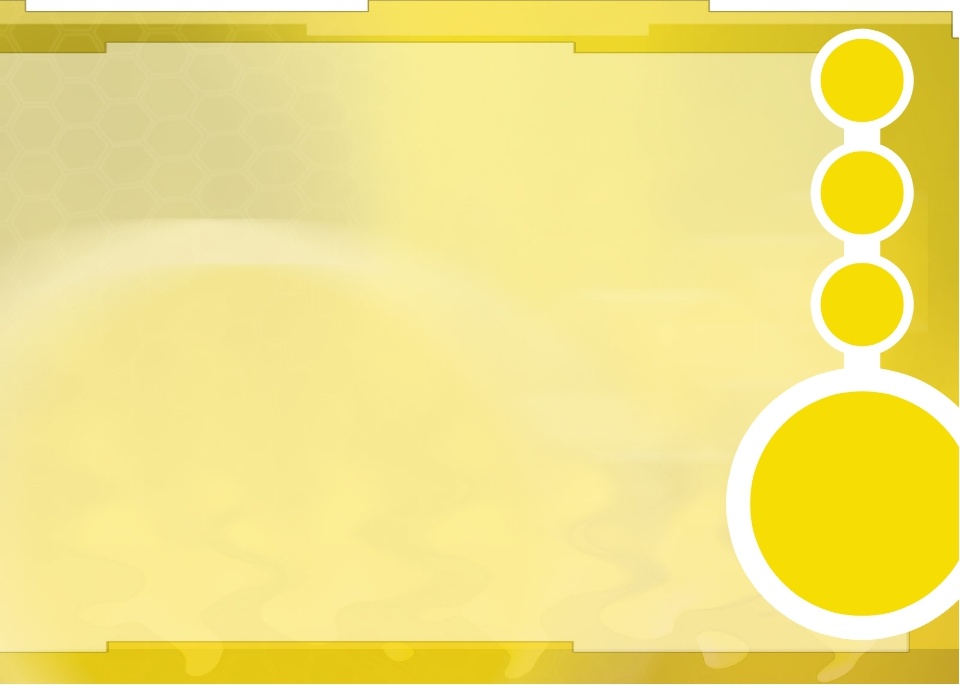 Изобретатели разных стран придумывали все новые виды телефонов
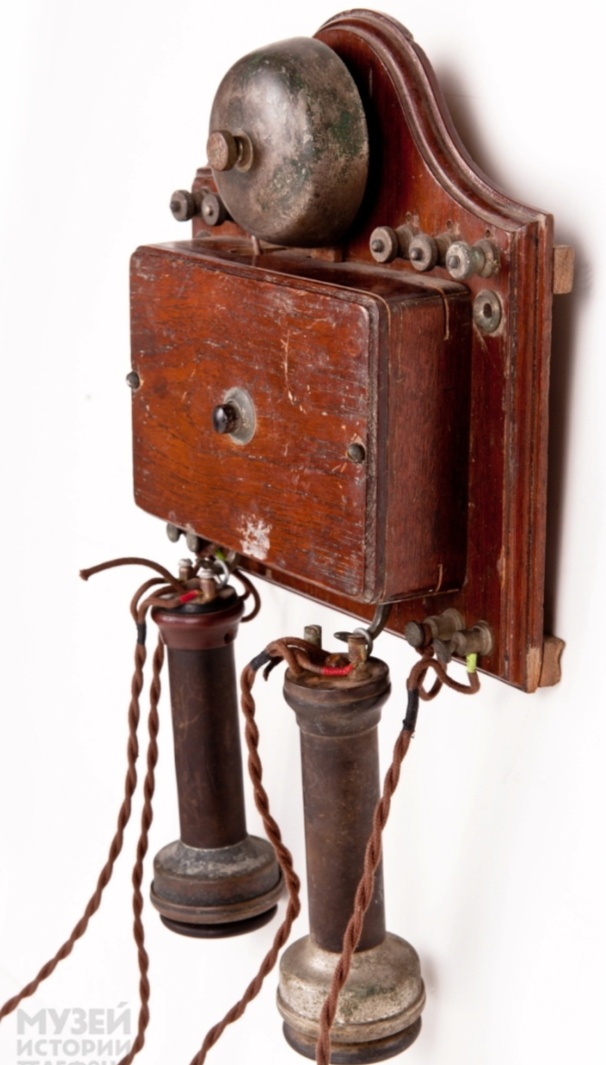 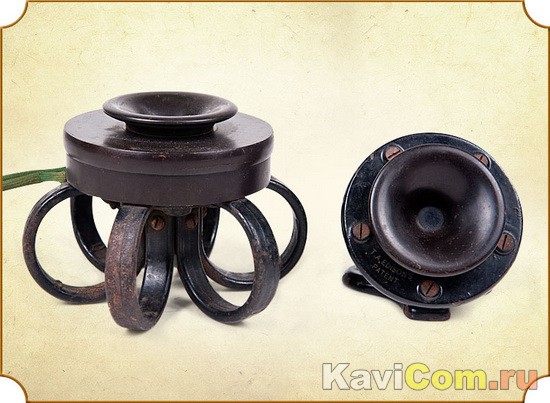 Настольный телефонный 
аппарат в виде короны
Настенный телефонный 
аппарат со звонком
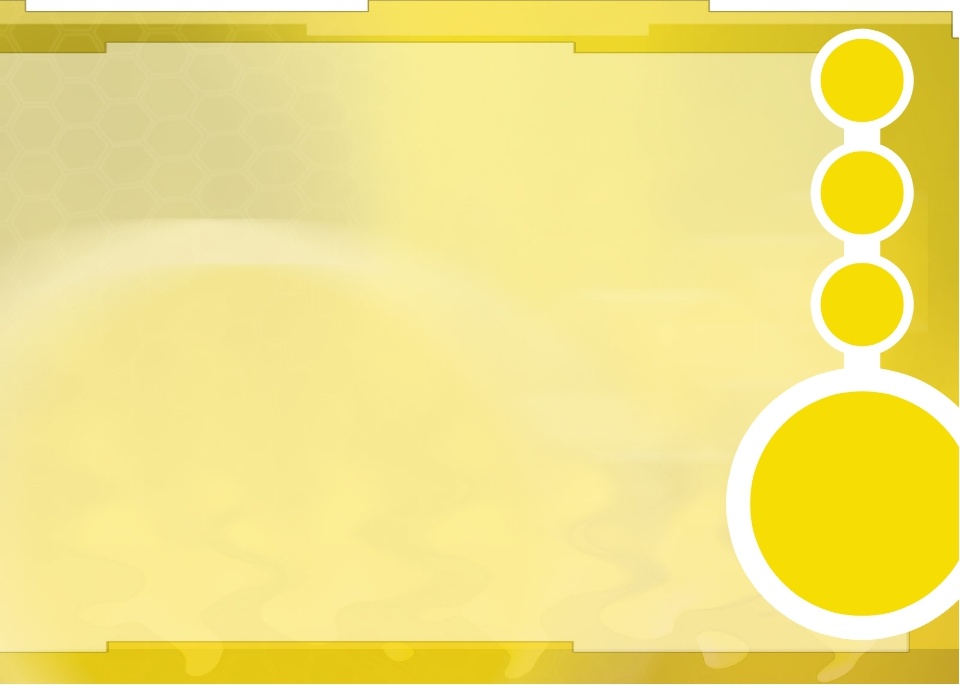 Настольный телефонный аппарат
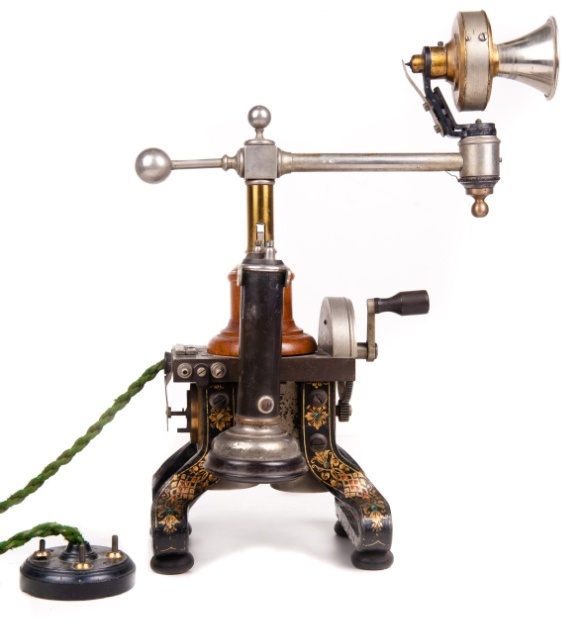 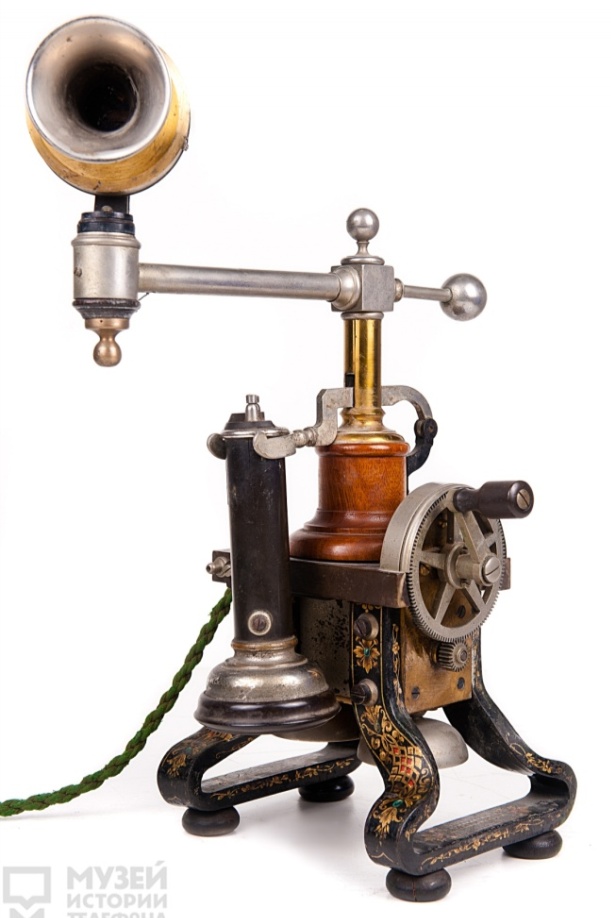 Микрофон закреплен на аппарате и может поворачиваться, чтобы удобно было разговаривать
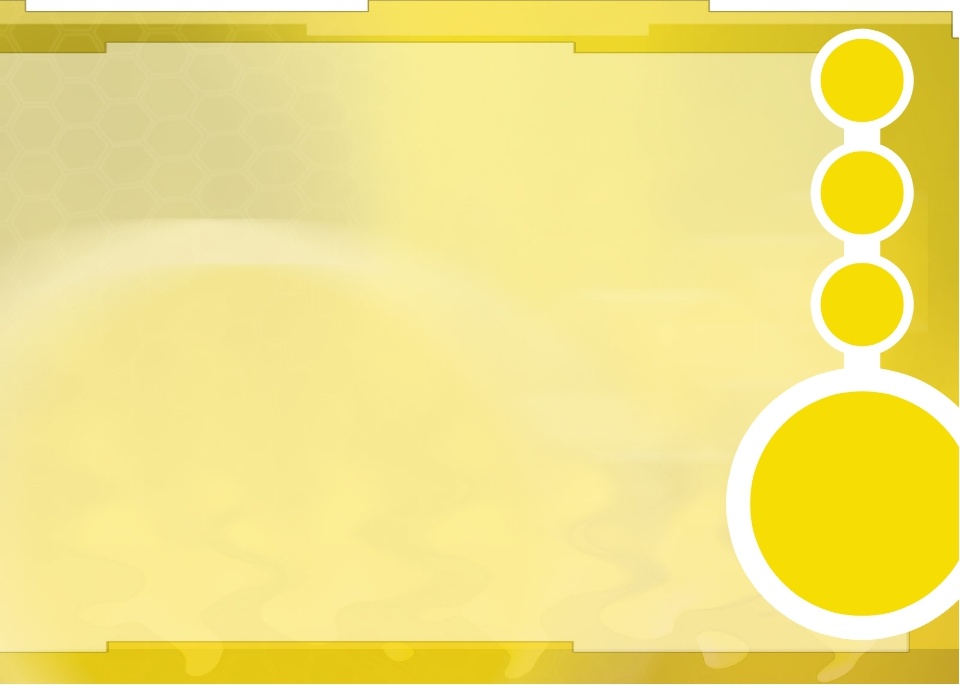 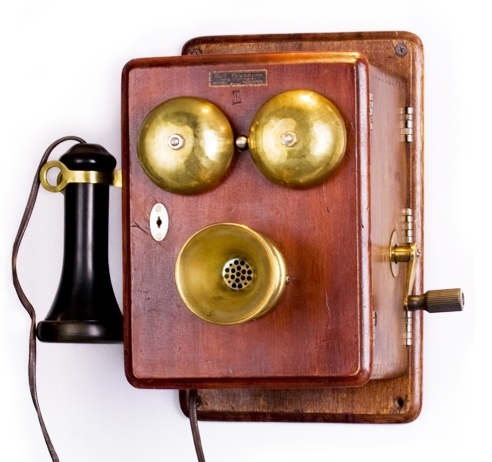 Настенный телефонный аппарат, изготовлен в нашей стране на  Ленинградском телефонном заводе "Красная Заря", СССР.
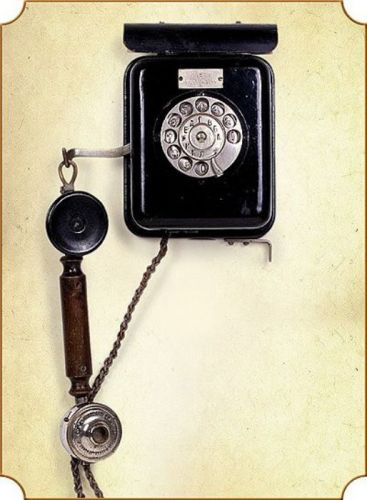 Настенный телефонный 
аппарат, использовался 
на телефонных станциях, 
почте, вокзалах, гостиницах
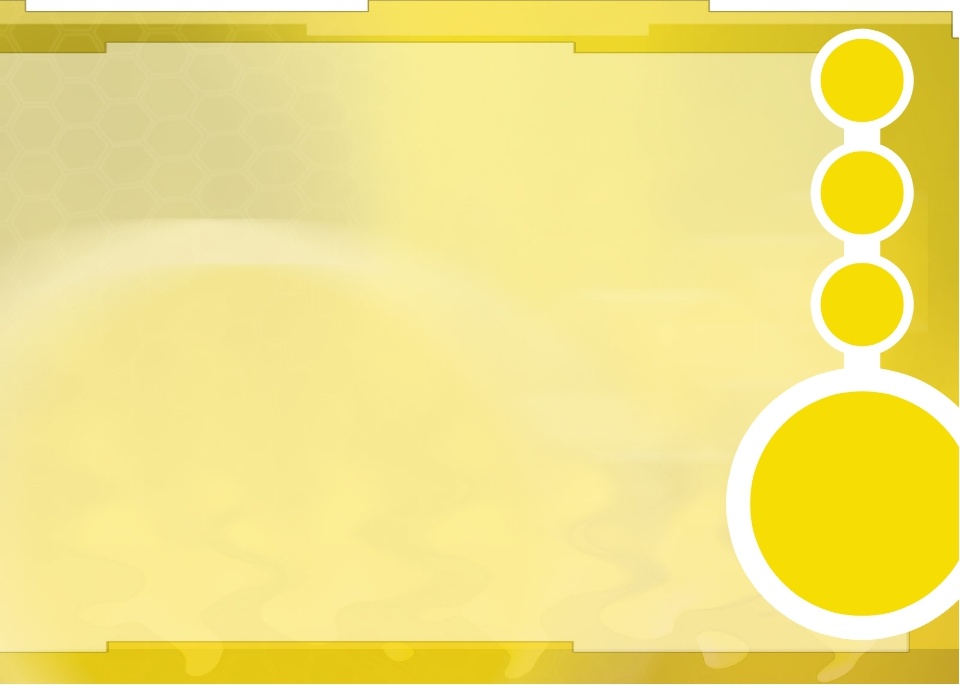 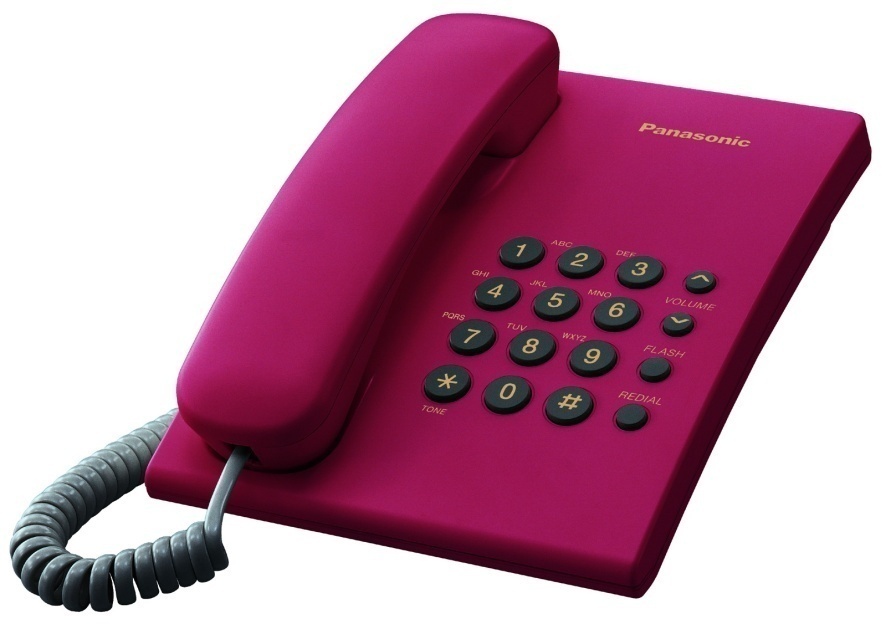 Позднее виды телефонов менялись и люди изобрели телефоны с диском,
для набора номера, палец вставляли в отверстия на диске, помеченные цифрами и крутили диск. Это было
 не очень удобно: уставал палец, диск вращался медленно
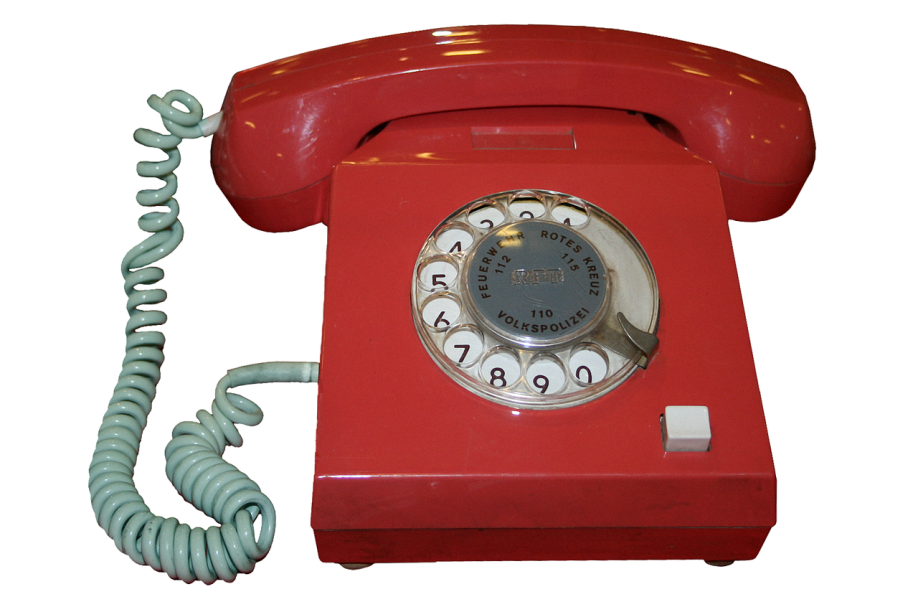 Поэтому диск заменяли 
кнопками. 
У многих такие телефоны есть и сейчас, 
но таким аппаратом можно было пользоваться, находясь 
в помещении, 
с собой его взять нельзя
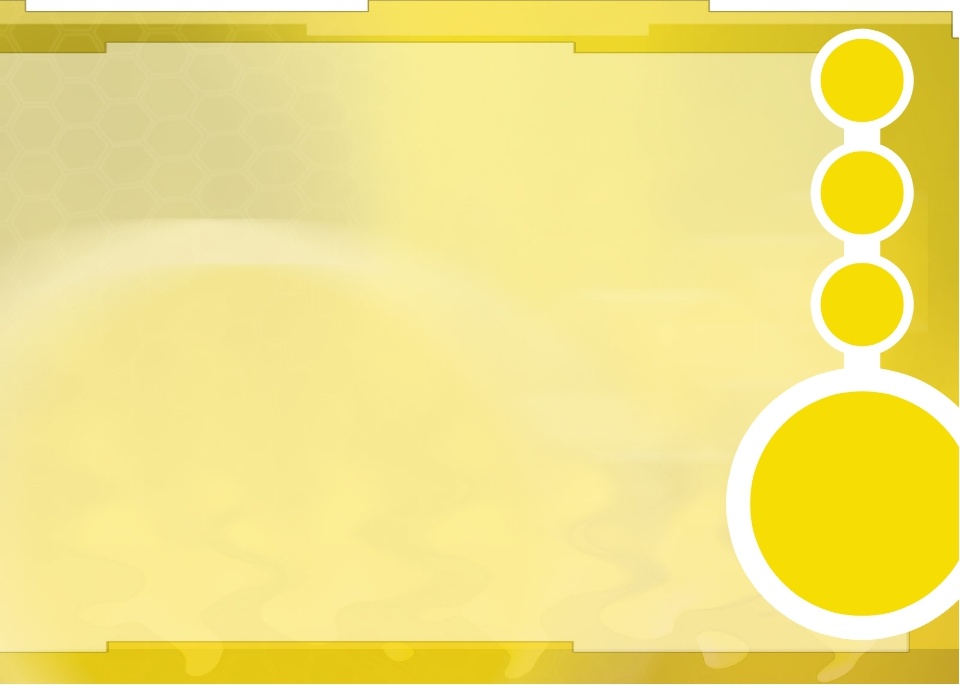 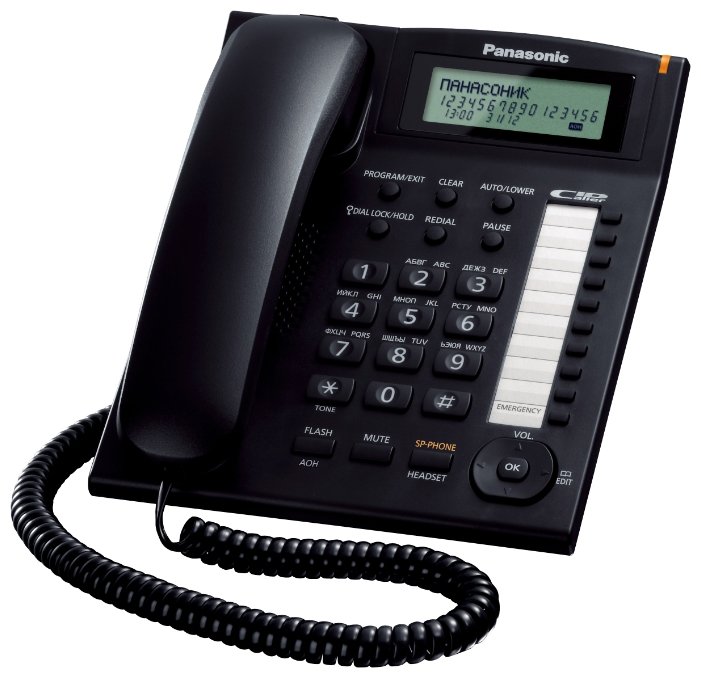 Теперь есть телефоны, которые определяют номер абонента – человека, который вам звонит.
Появились телефоны – автоответчики. 
Эти телефоны отвечают на звонок, когда никого нет дома.
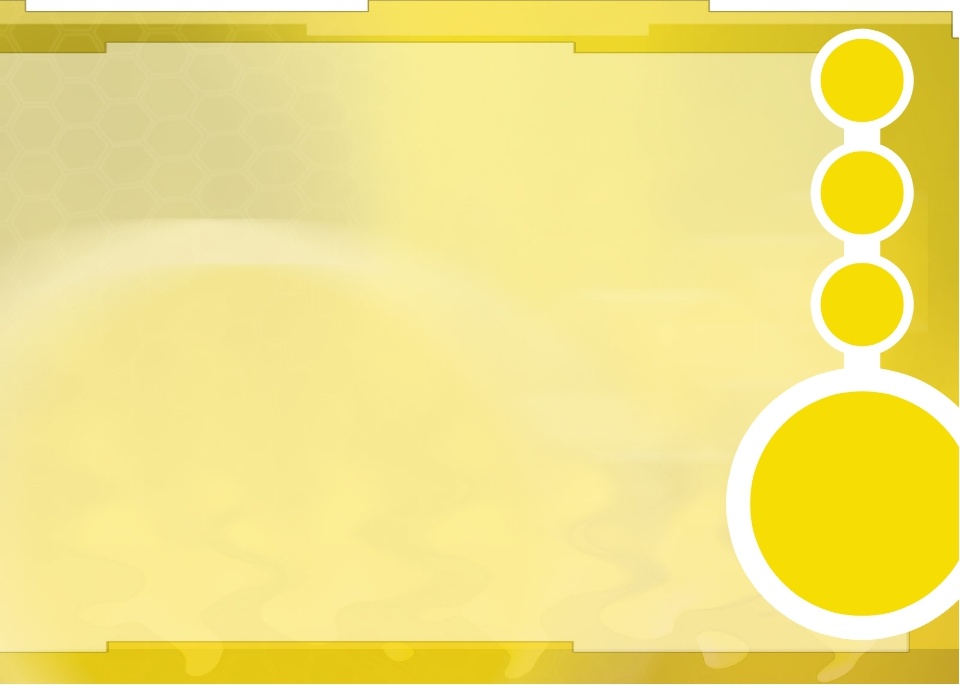 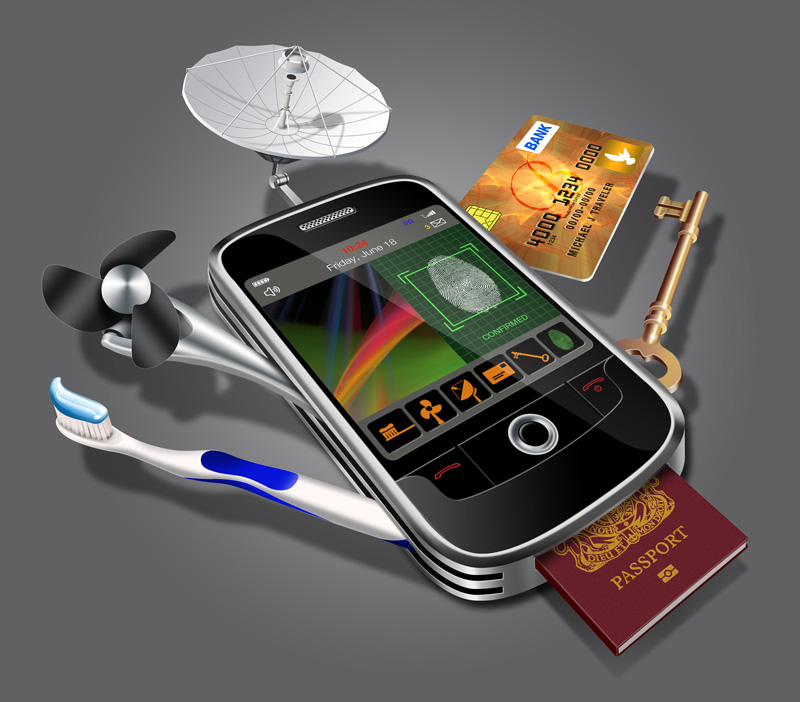 телефон с видео 
на руке
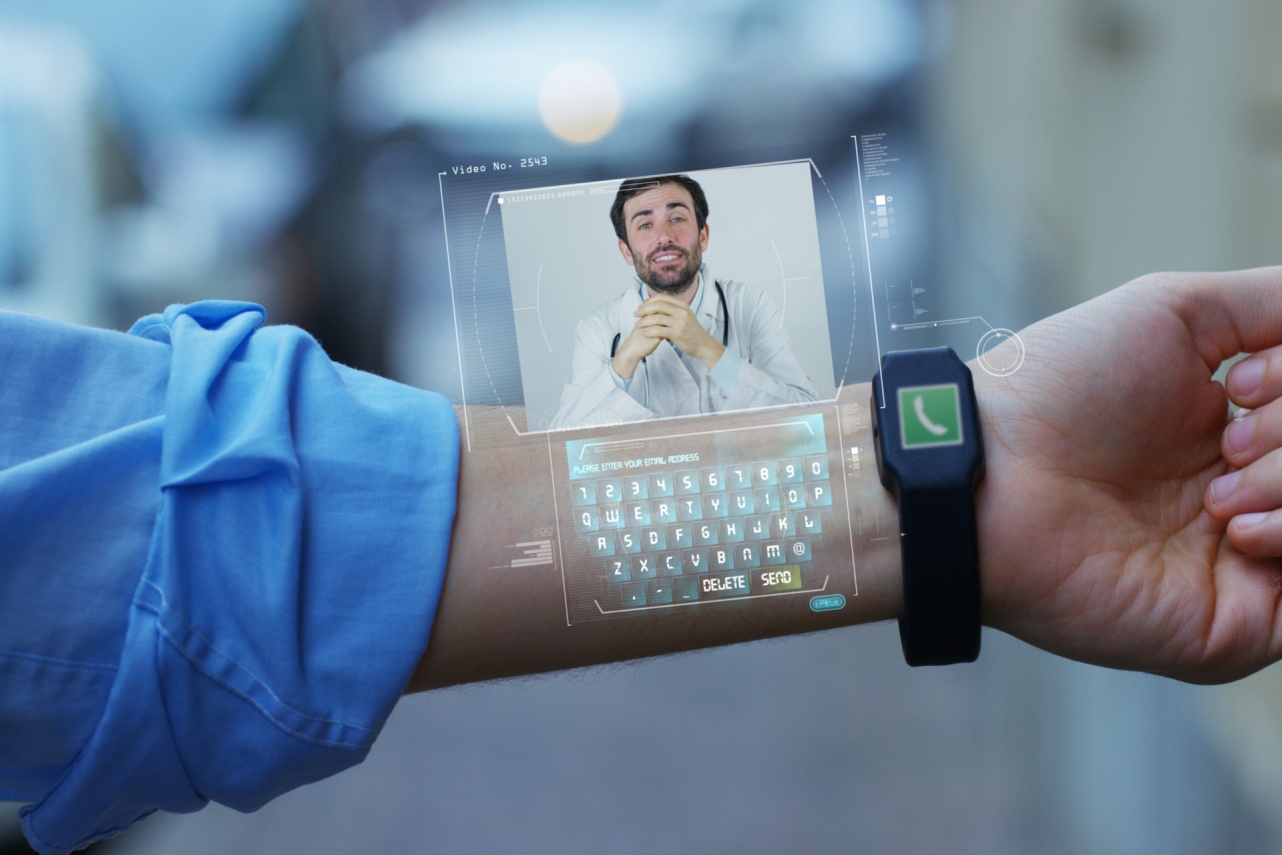 телефон 
- фантастика!
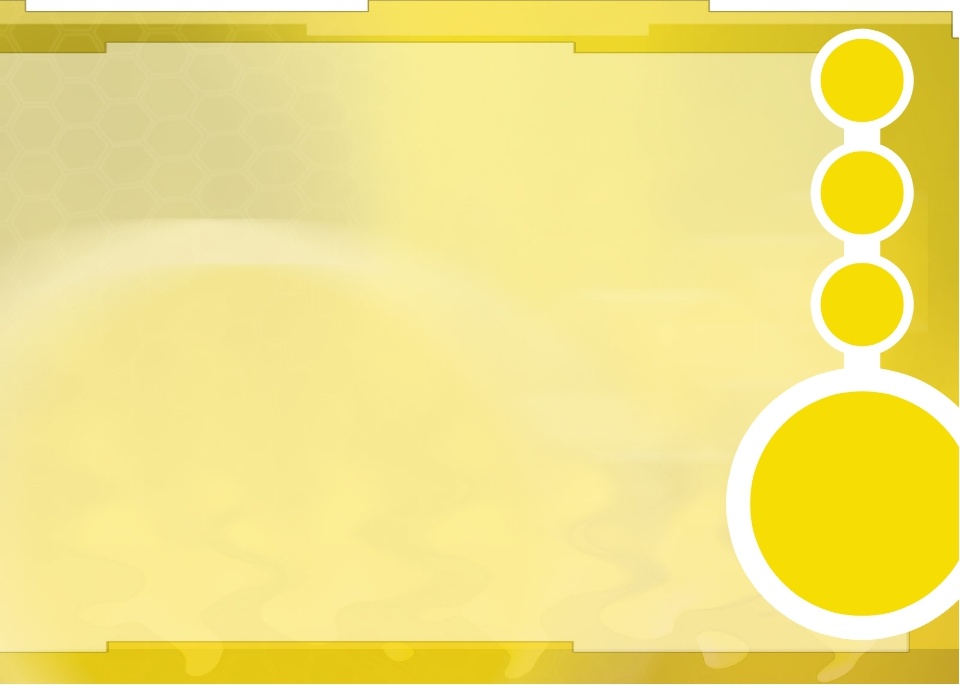 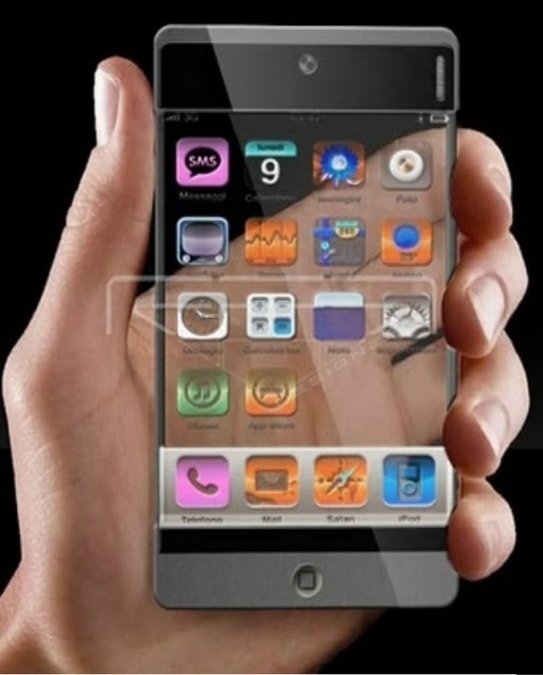 выдвижная 
клавиатура
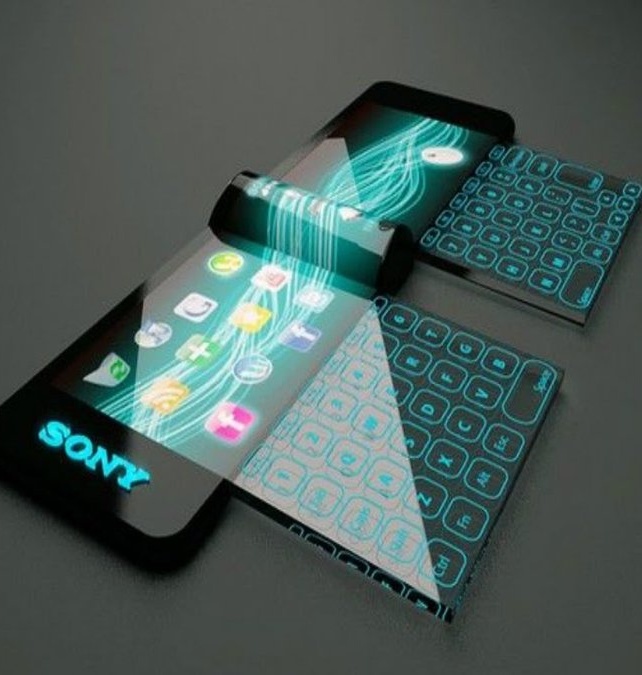 прозрачный 
телефон
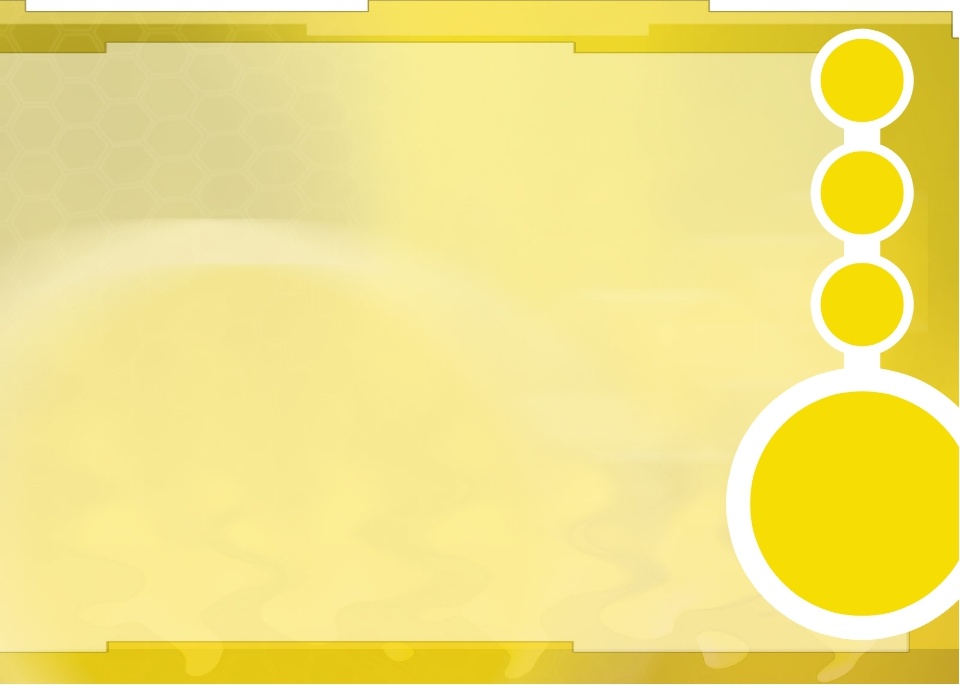 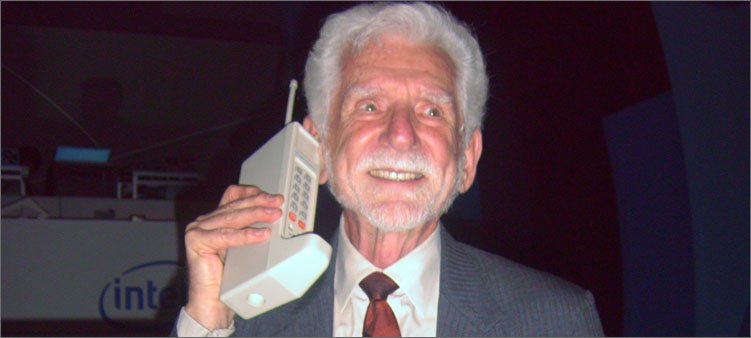 Но главным достоинством 
последних лет стала 
сотовая связь, работающая от сигнала, передвигающегося 
от одной станции к другой
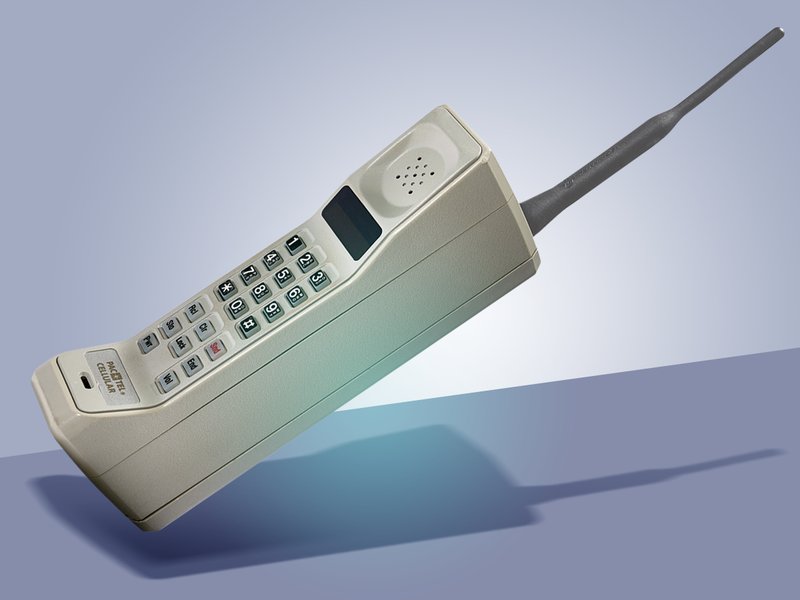 Появился современный сотовый 
Телефон в 1973 году в компании
 «Моторола». Он работал 
без подзарядки не более 20 минут 
и размером был похож 
на кирпич, а весил  794 грамма!
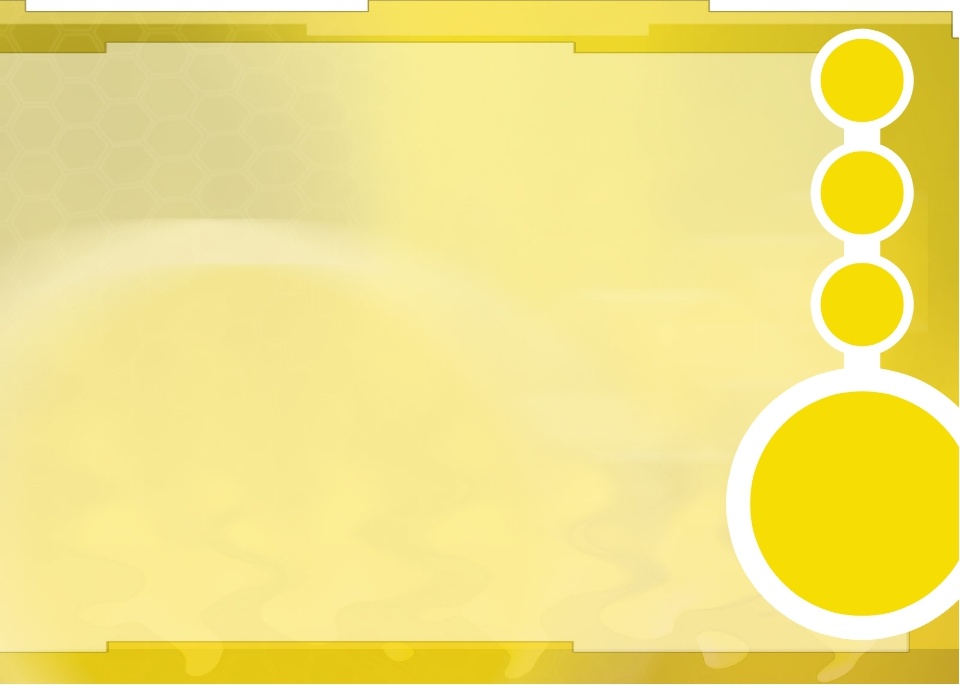 Сейчас наши современные «мобильники» маленькие и компактные, умеющие фотографировать, отсылать почту и сообщения, проигрывать музыку и даже думать за своего хозяина! 
Они стали настоящими помощниками для детей и их родителей– всегда можно позвонить и узнать, как дела!
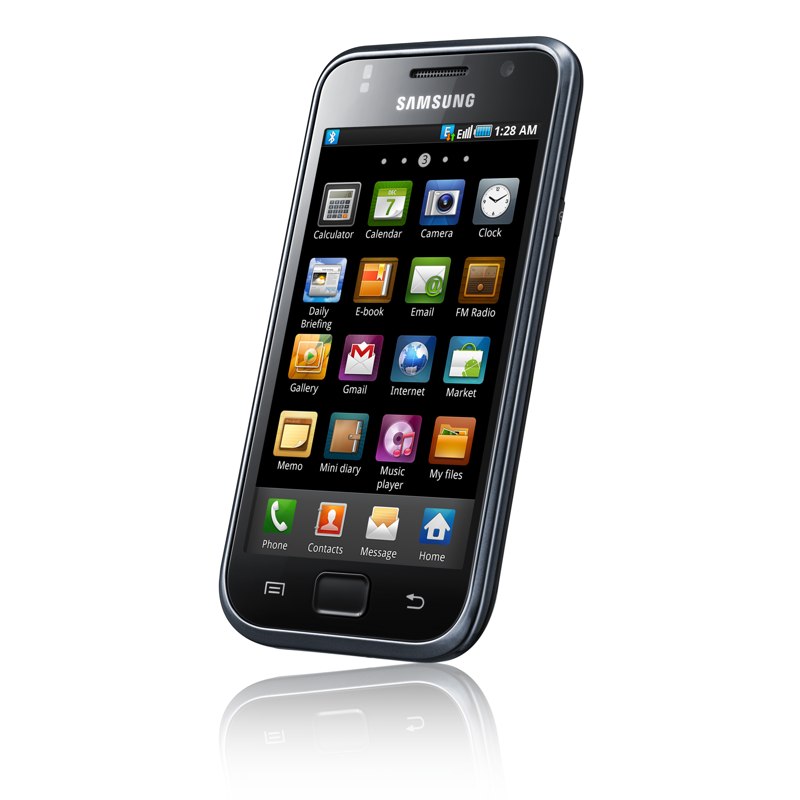 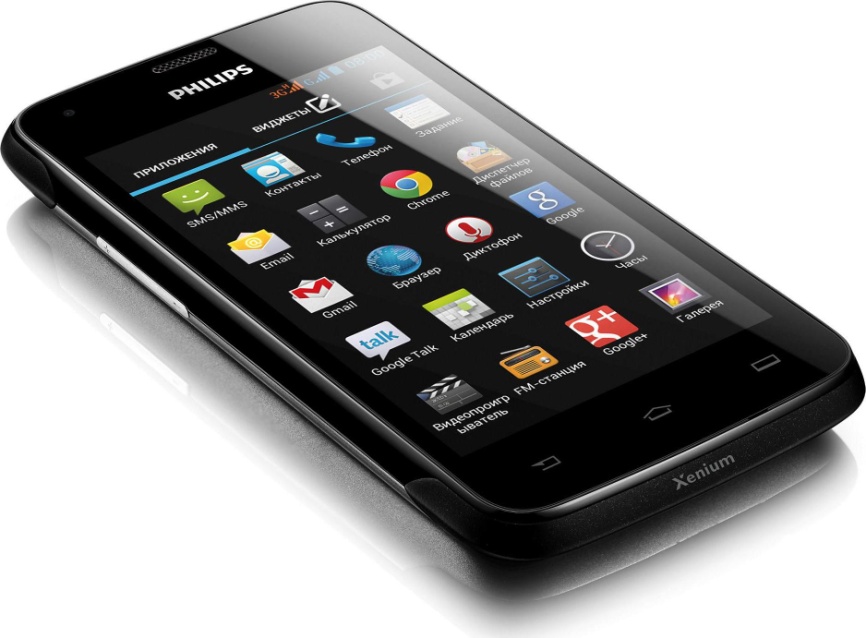 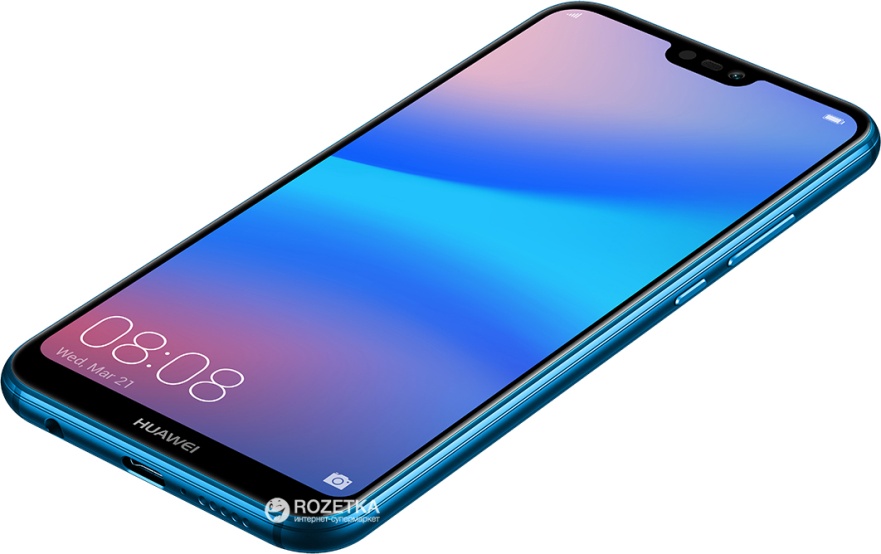 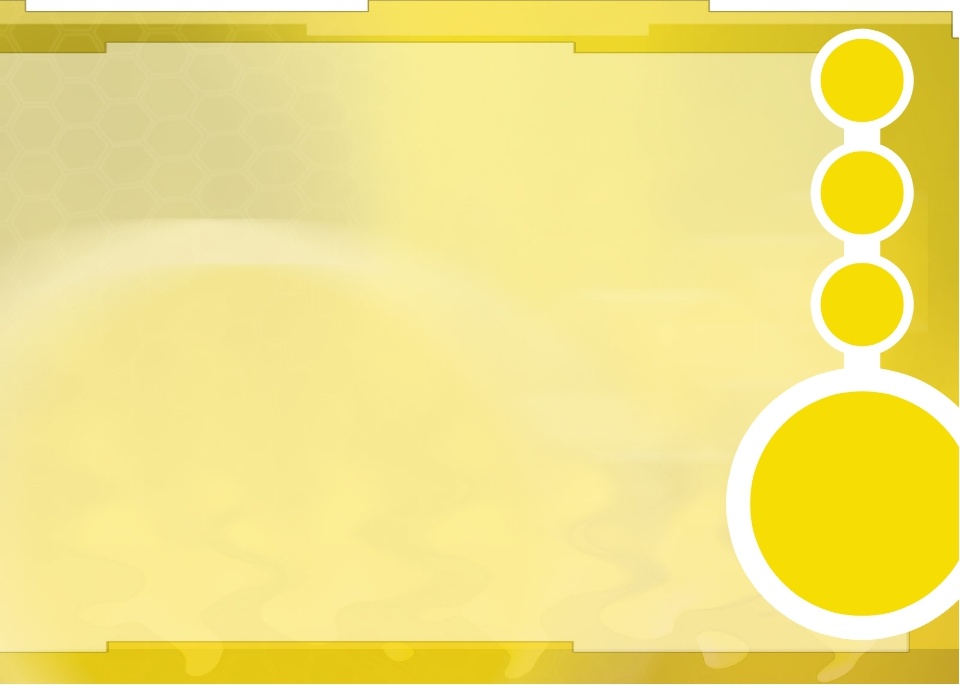 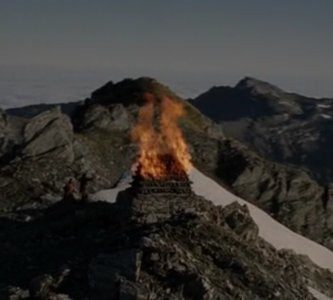 Шло время, люди научились говорить и продолжали искать новые способы передачи информации. Если необходимо было сообщить какую-то новость в другую деревню, люди забирались на высокую гору и разводили костер
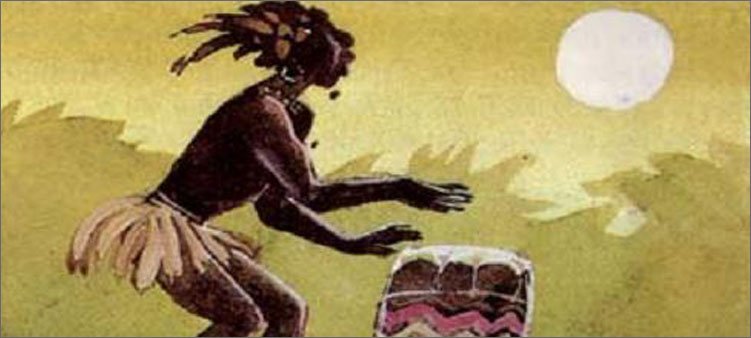 Жители Африки  барабанили 
в тамтамы, слышимые на далёкие расстояния, причём
 каждый характер звуков нёс
 свою информацию
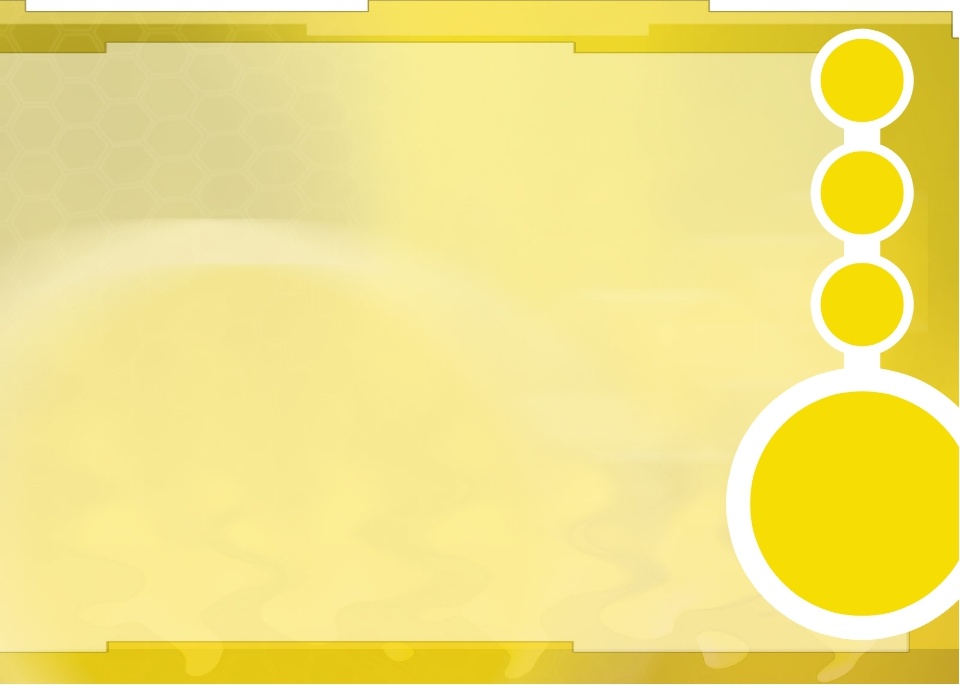 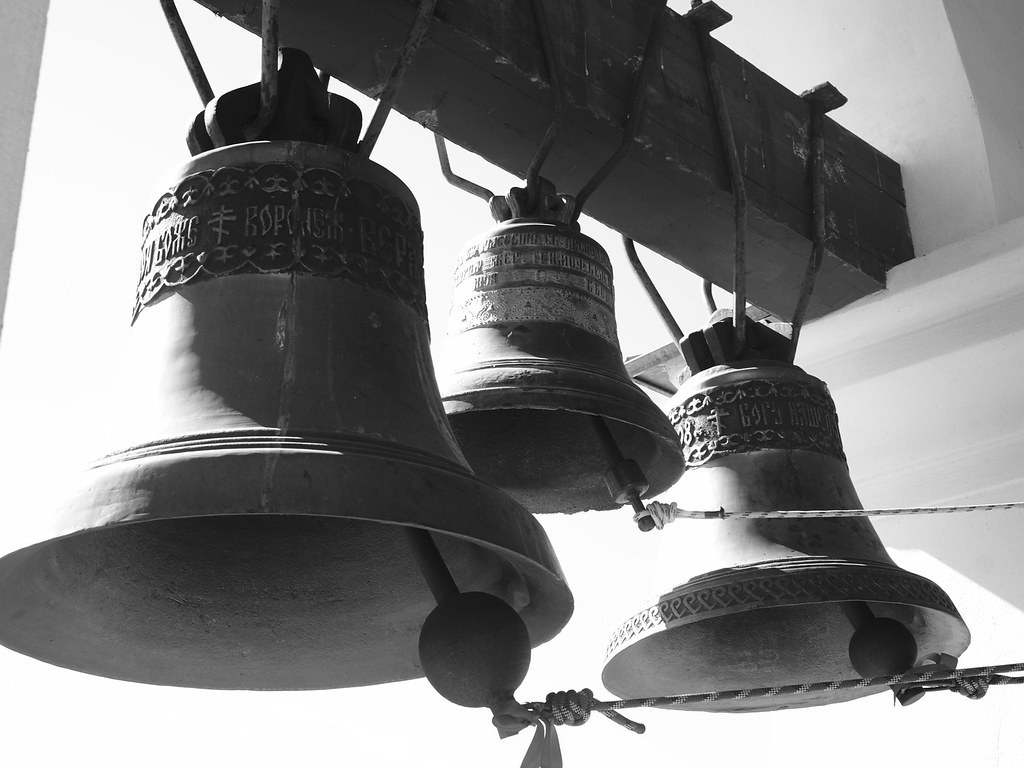 В Европе новости узнавали с помощью церковного колокола, по содержанию звона которого близ живущее население отличало, взывали ли служители к тревоге или звали порадоваться
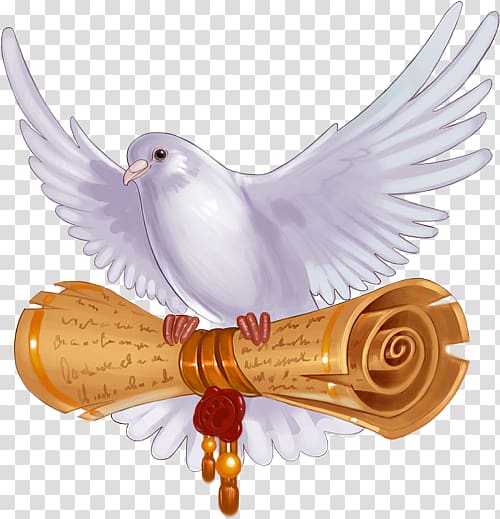 Самыми надёжными 
доставщиками информации 
были почтовые птицы,
к наученным долетать
 до нужного места голубям 
привязывали письма
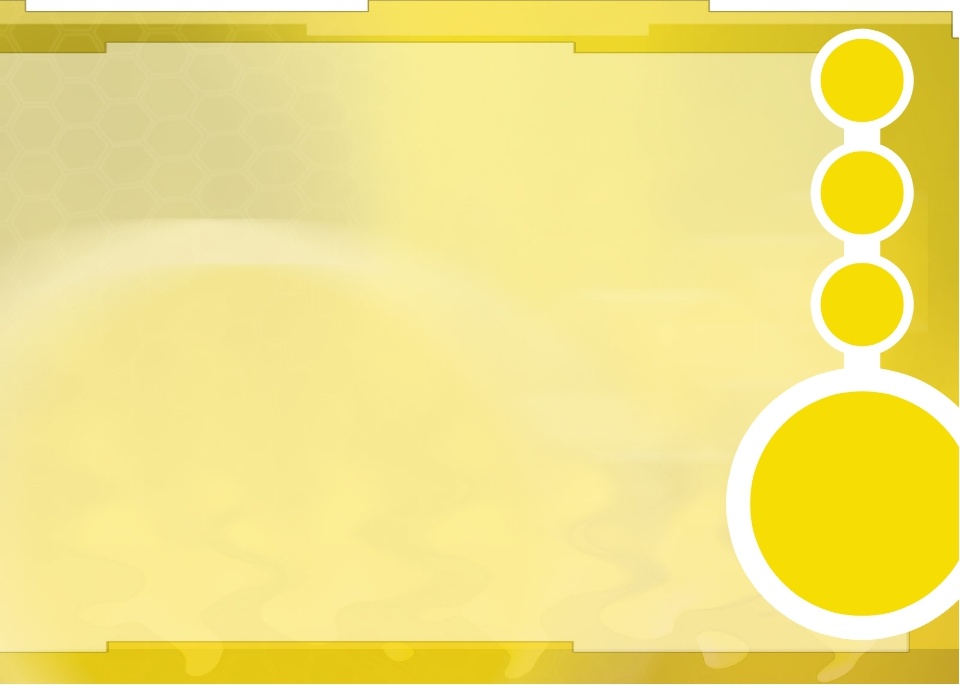 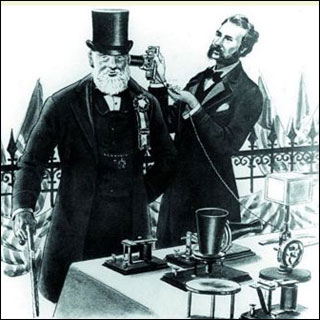 Но время шло. И вот 130 лет назад был изобретен первый аппарат, он представлял собой две трубки, похожие на воронки, которые соединялись между собой длинным проводом. В одну трубку говорили, другую прикладывали к уху.
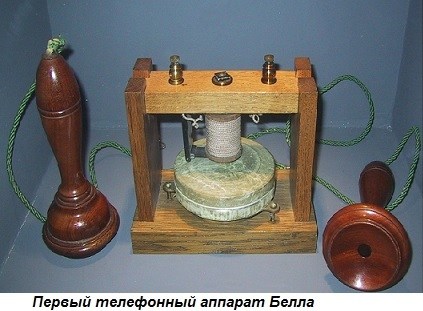 Этот аппарат назвали «ТЕЛЕФОН». 
  Слово «телефон» означает: первая часть «теле» - далеко, 
вторая часть – «фон» - звук. 
При помощи этого аппарата звук можно было услышать очень далеко.